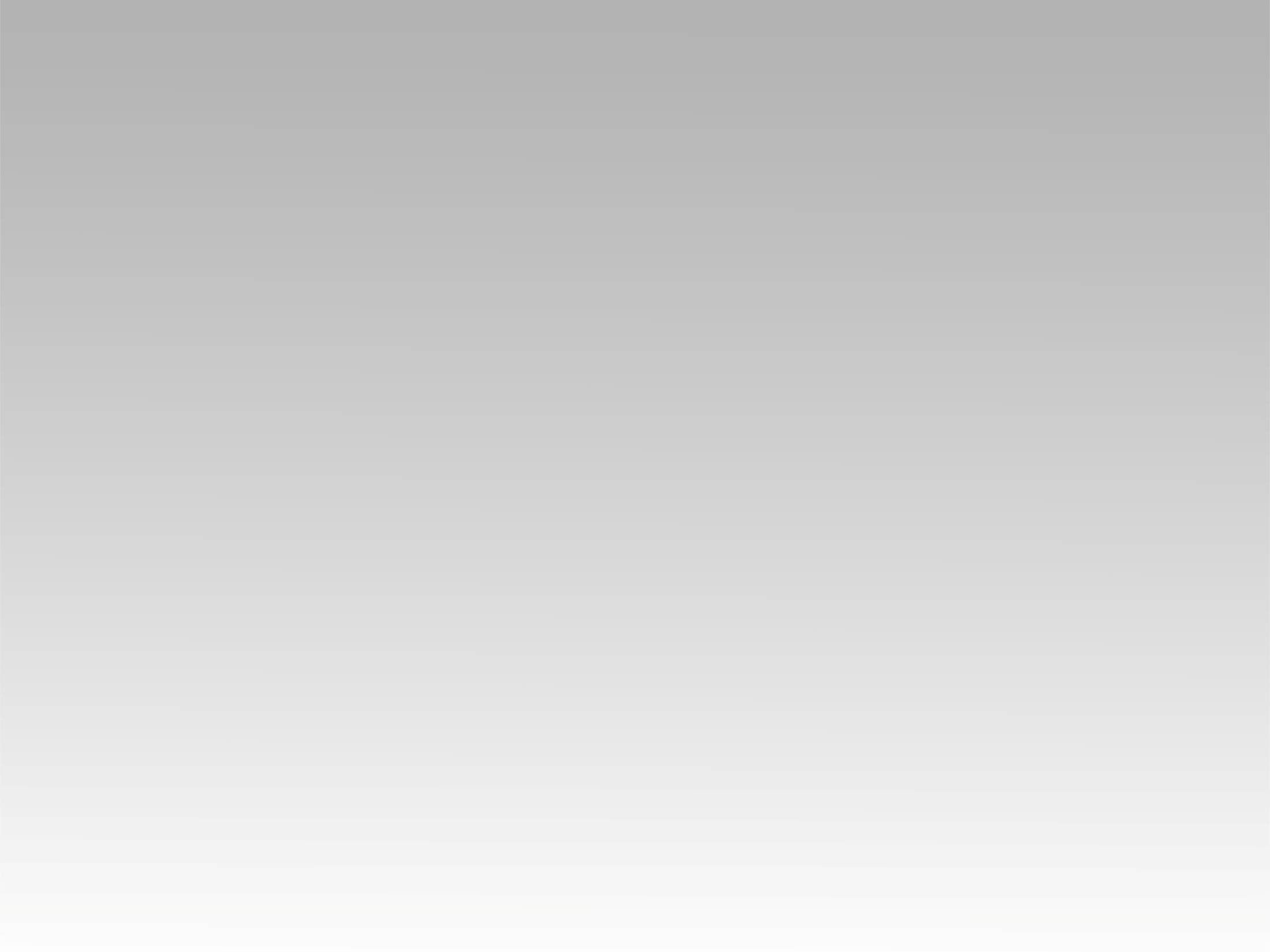 تـرنيــمة
بنعيَّر ابليس وجنوده
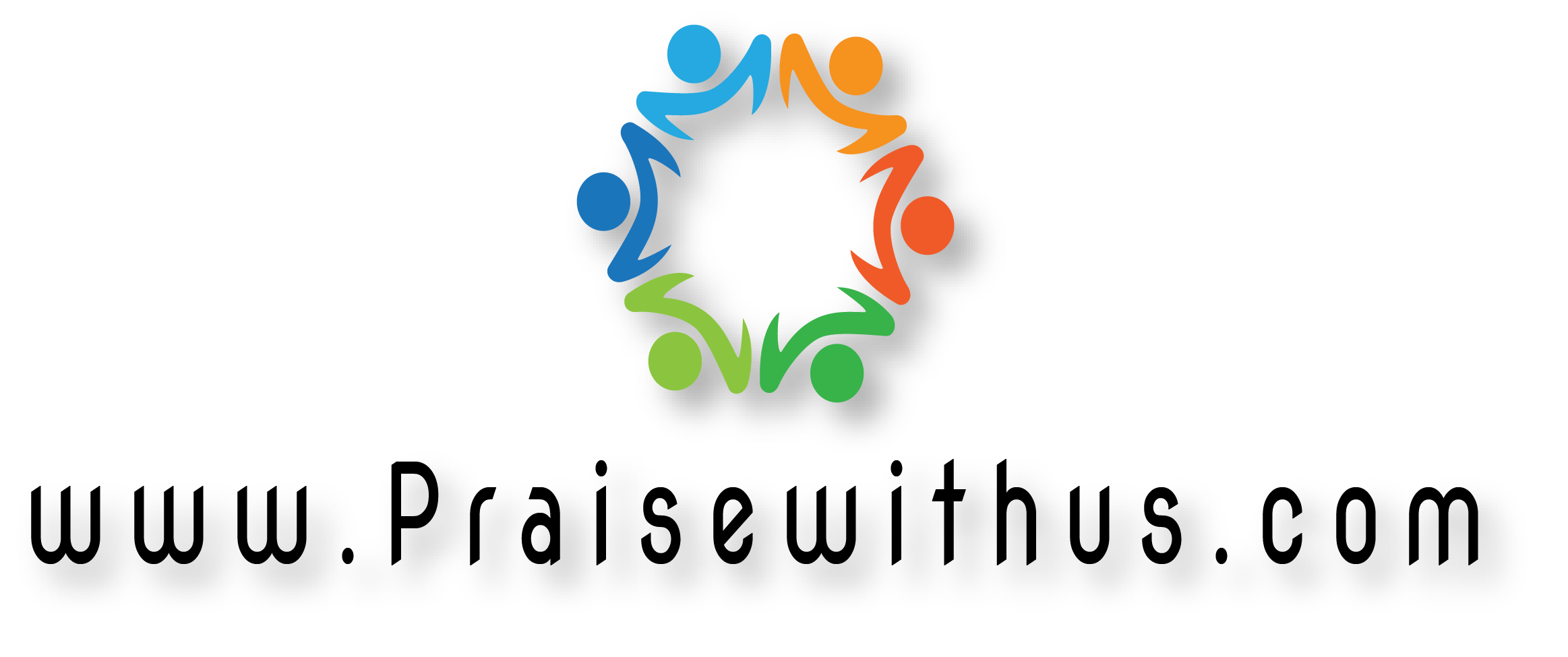 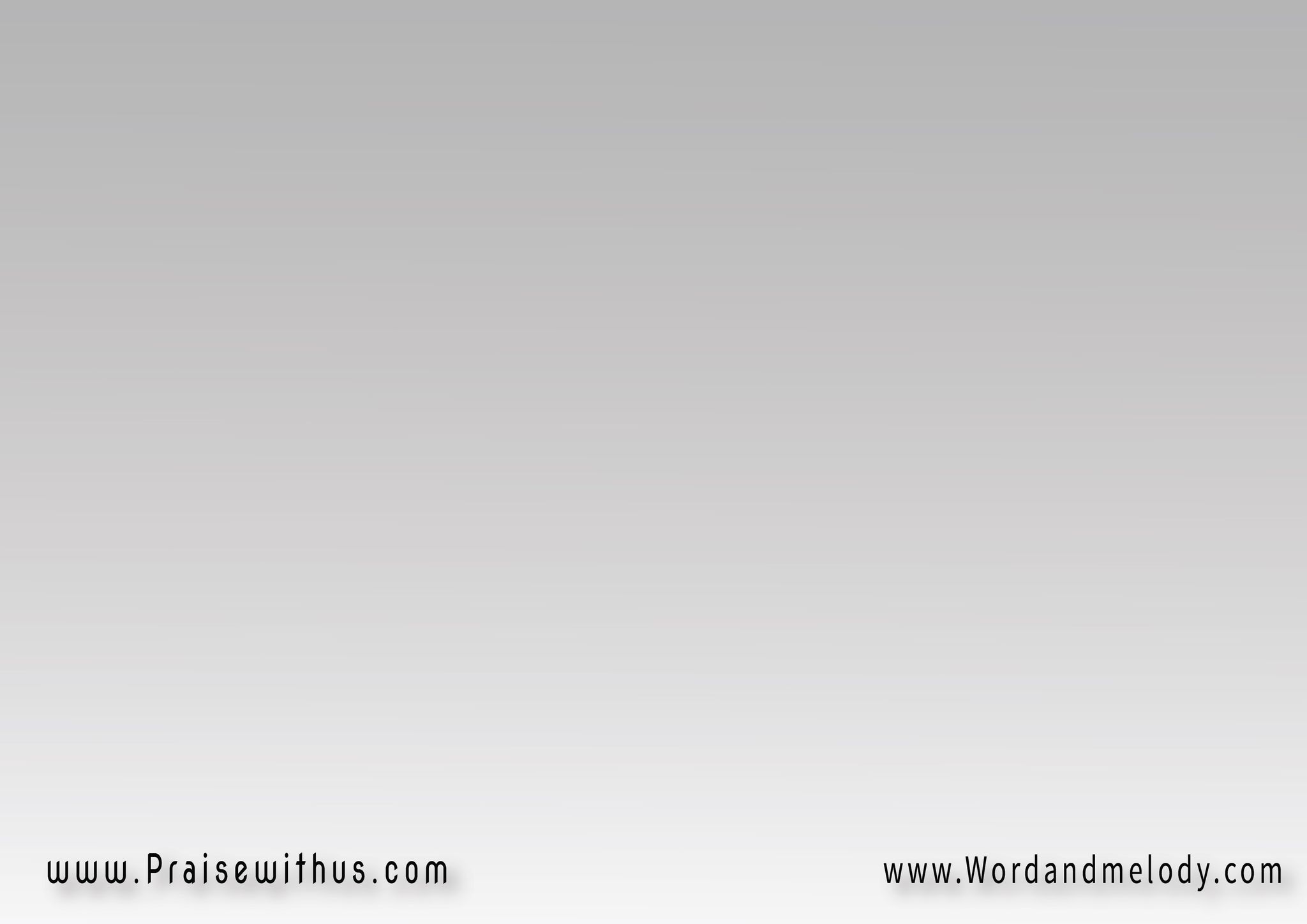 1- (بنعَيَّر إبليس وِجنُودهتَحت رِجلِينــــــا مِندَاسنَزَع وِفَكّ كُلّ قُيُــــودهنُعلِن لِلشَّعب الخَــلاص)2
(benaayyar eblees we jonodo  taht rejlina mendasnazaa we fakk kol qoiodo noalen leshaab elkhalaS)2

We mock satan and his troops and stomp over them.
 We announce salvation to everybody by
 Jesus Who removed and broke all his bonds.
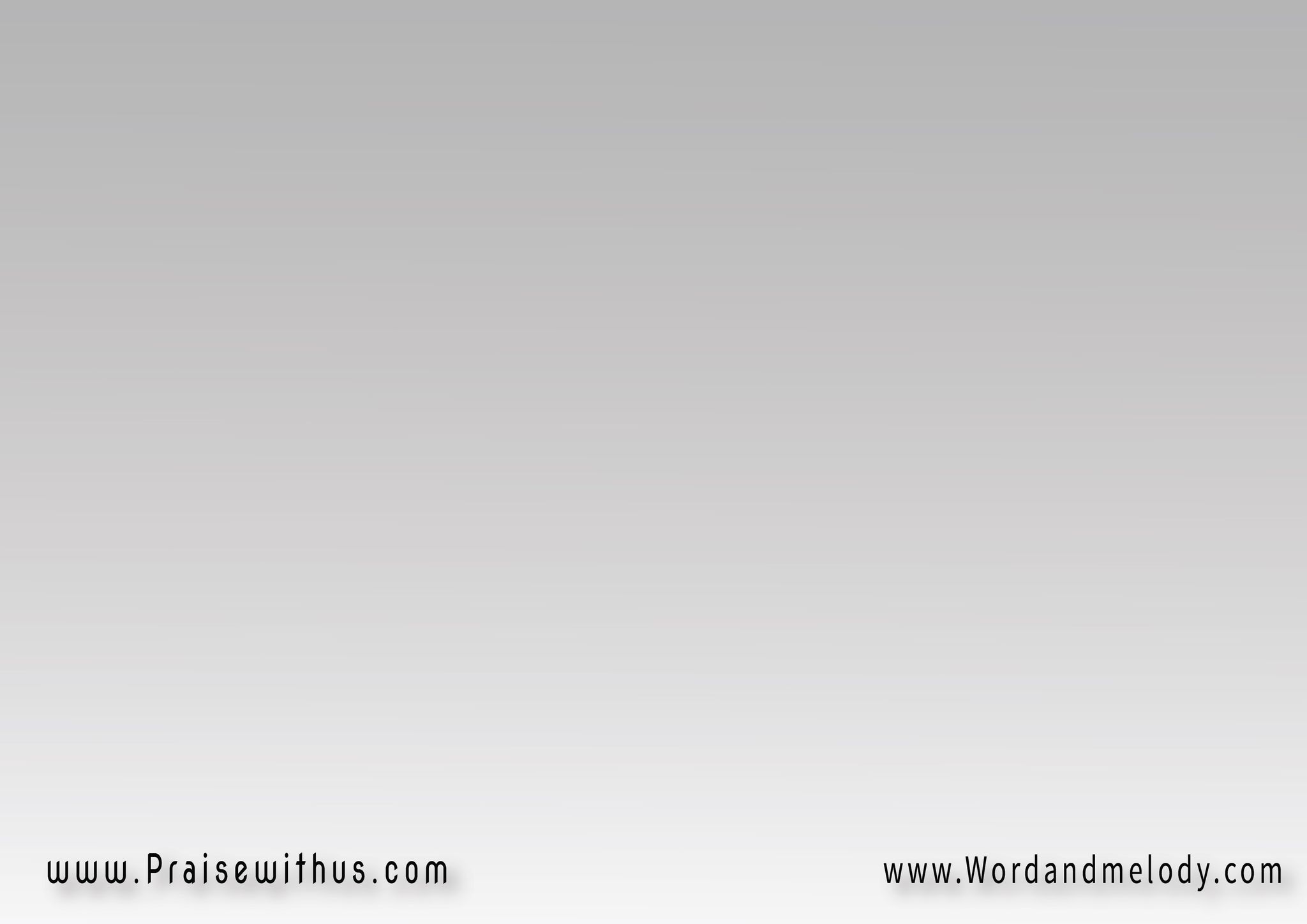 القرار:(ضَامِنين هانعَدِّي بيك   دانتَ قائِد مِشوَارناأفرَاحنــا مَعَاك بتزِيد   فَرَح الرَّبّ قُوِّتنا)2


(Damneen hanaaddi beek danta qaaed meshwarnaafrahna maak betzeed   farah errabb qowetna)2



You lead us and guarantee our arrival.
 Our joy grows with you, Your joy is our power.
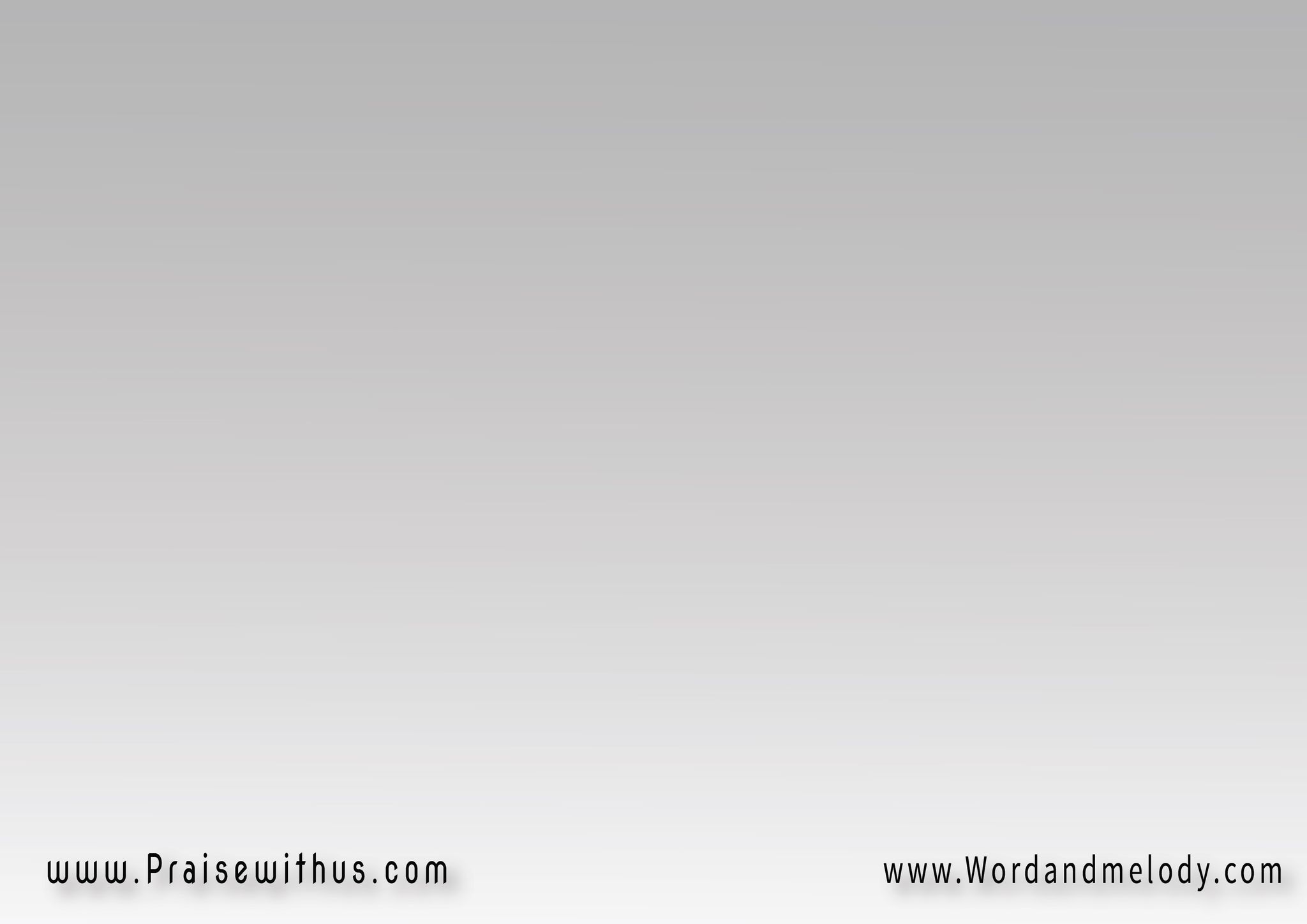 2- (وَسط حُرُوبنا صَار أعدَاؤناخُبزاً لِينــــــــــا يا جَبَّــــــــــــاركُلّ شُعُوبنـــــا وِكُلّ بلادنــــــــاصَارِت مَسكَن لِيك يا بَــــــار)2

(wast horobna Sar aadaona khobz lina ya jabber  kol shoaobna we kol beladna Saret maskan leek ya bar)2

Our enemies became bread for us in the wars,
 Mighty Lord. Our land is Yours righteous Lord.
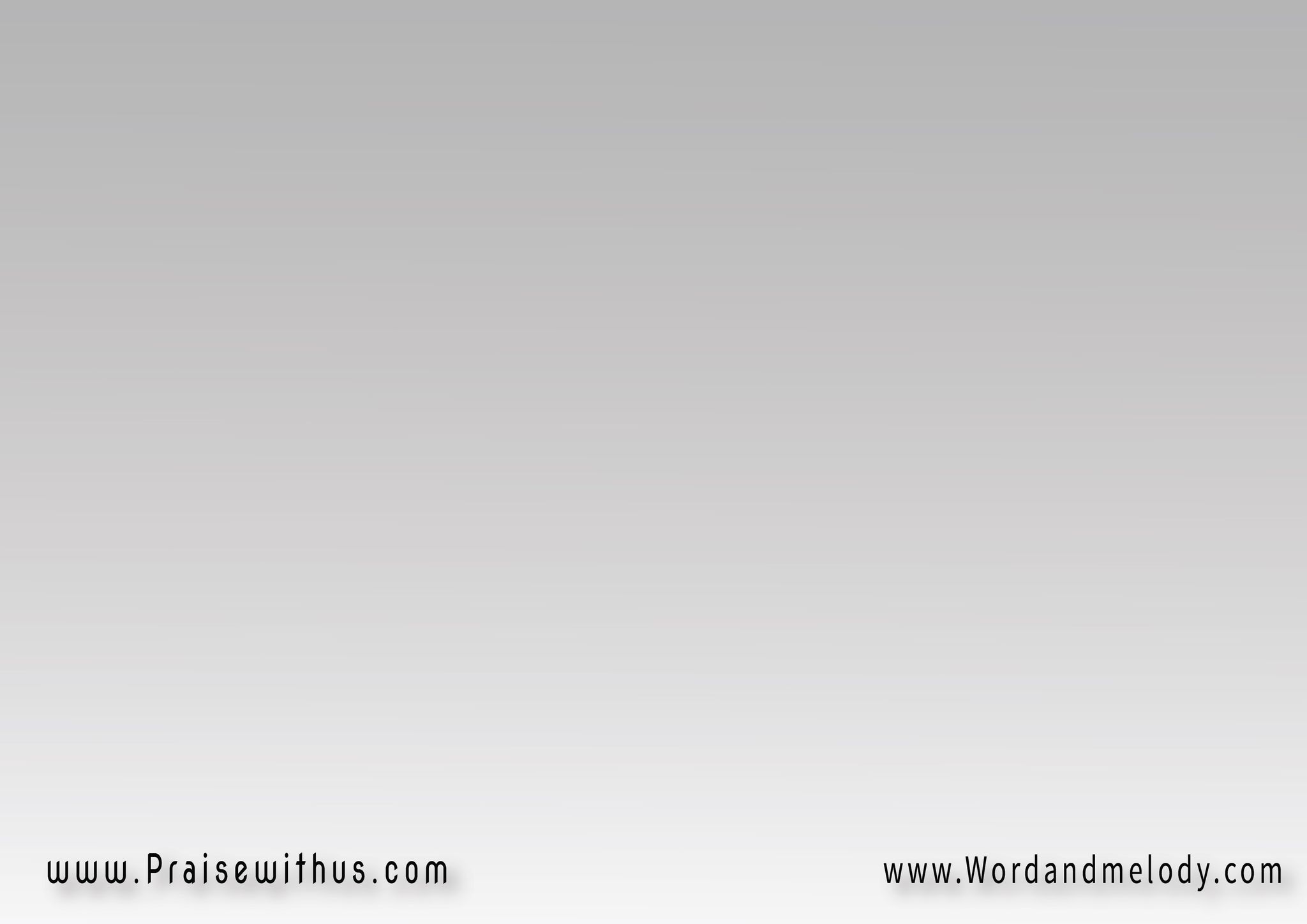 القرار:(ضَامِنين هانعَدِّي بيك   دانتَ قائِد مِشوَارناأفرَاحنــا مَعَاك بتزِيد   فَرَح الرَّبّ قُوِّتنا)2


(Damneen hanaaddi beek danta qaaed meshwarnaafrahna maak betzeed   farah errabb qowetna)2



You lead us and guarantee our arrival.
 Our joy grows with you, Your joy is our power.
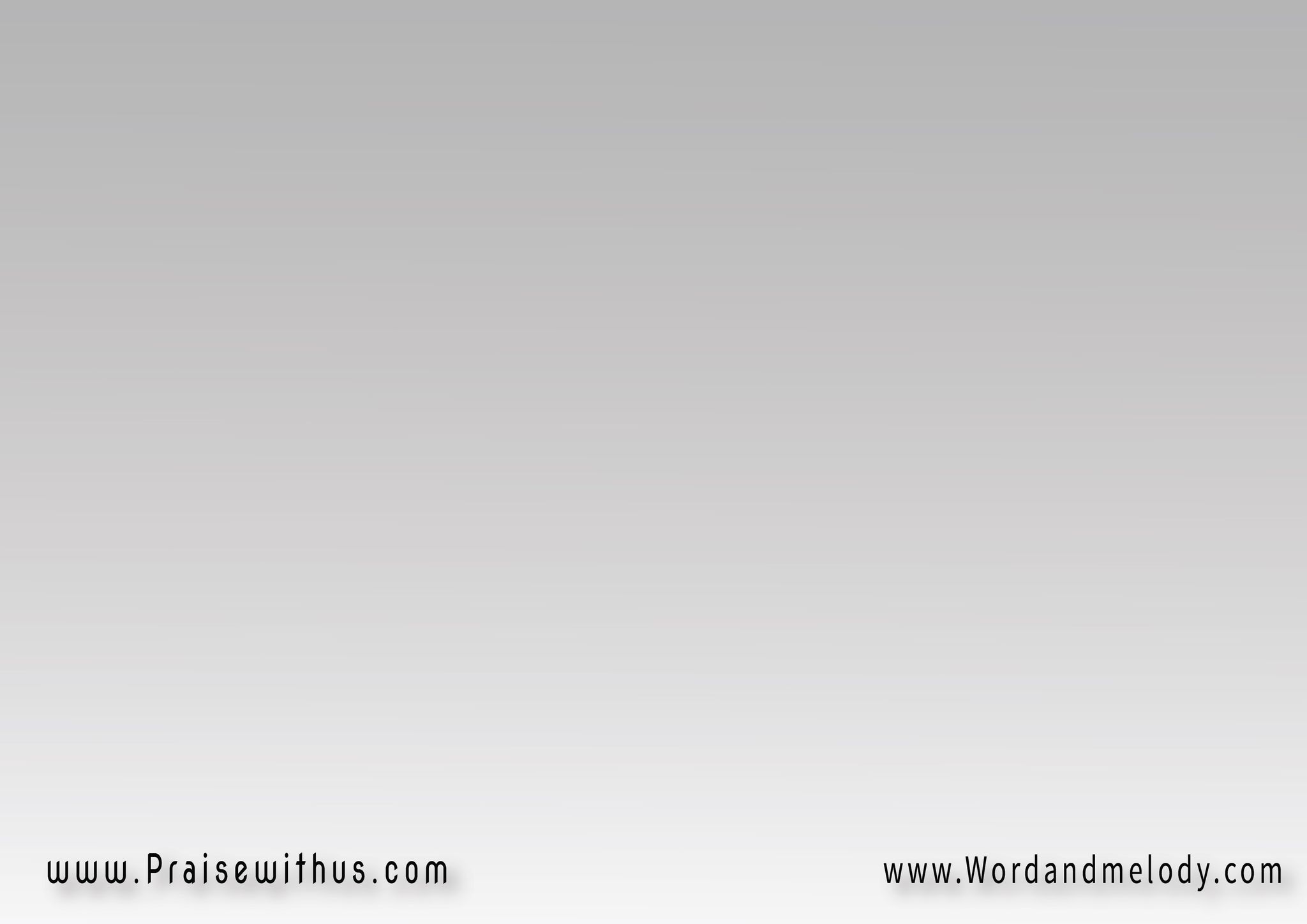 3- (بنعَلِّي رَايَات لِمَسِيحنارَافعَين اِسمه ليل وِنهَـــاريظهَر حَقُّه وِبتَسبيحنـــــانِكشِف نِعلِن كُلّ سِتـــار)2

(benaalli rayat le maseehna rafaeen esmo lel wenaharyezhar haqqo we btasbeehna nekshef nealen kol setar)2

We lift up banners for the name of our Christ day and night. His truth will be revealed through our praises.
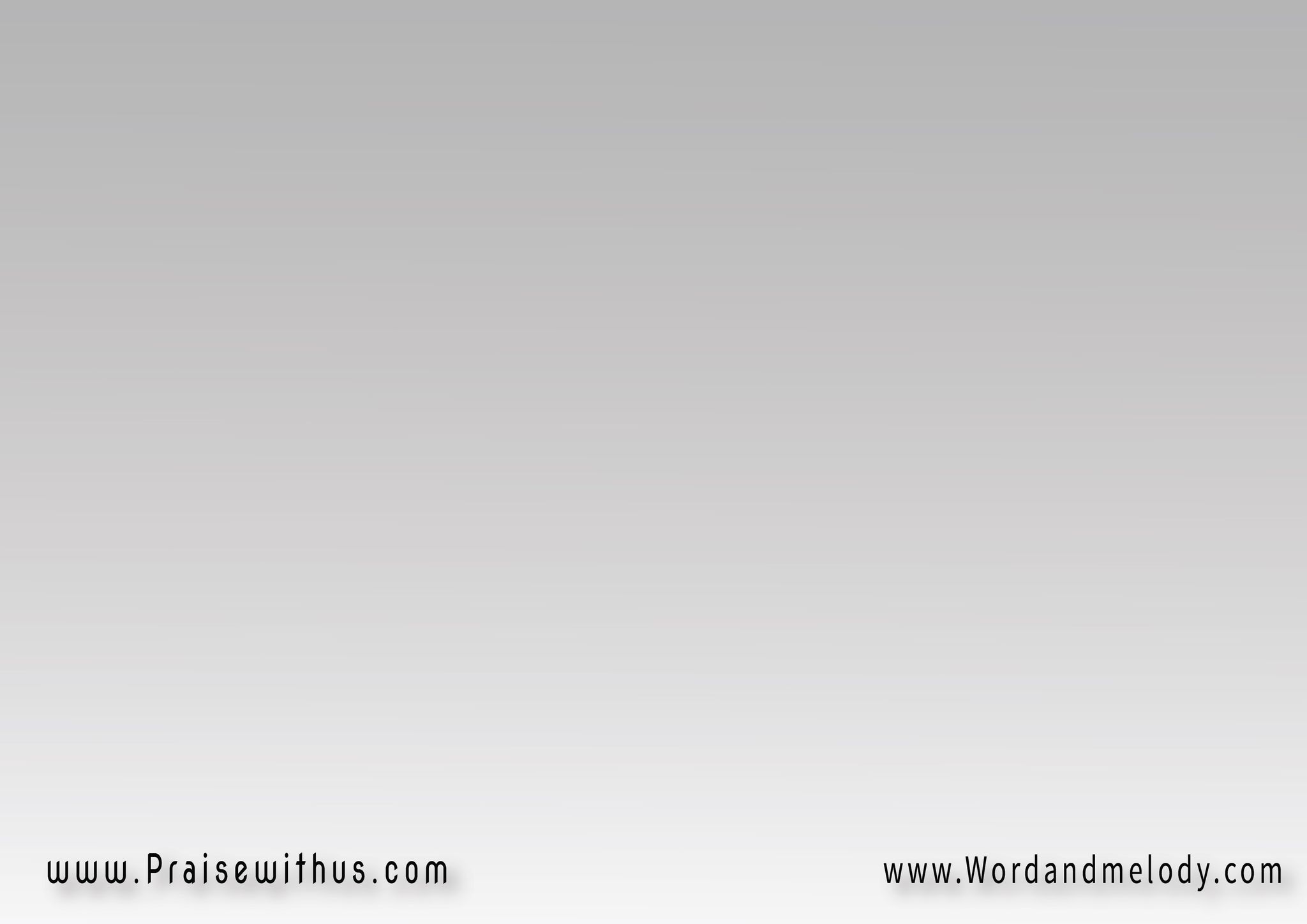 القرار:(ضَامِنين هانعَدِّي بيك   دانتَ قائِد مِشوَارناأفرَاحنــا مَعَاك بتزِيد   فَرَح الرَّبّ قُوِّتنا)2


(Damneen hanaaddi beek danta qaaed meshwarnaafrahna maak betzeed   farah errabb qowetna)2



You lead us and guarantee our arrival.
 Our joy grows with you, Your joy is our power.
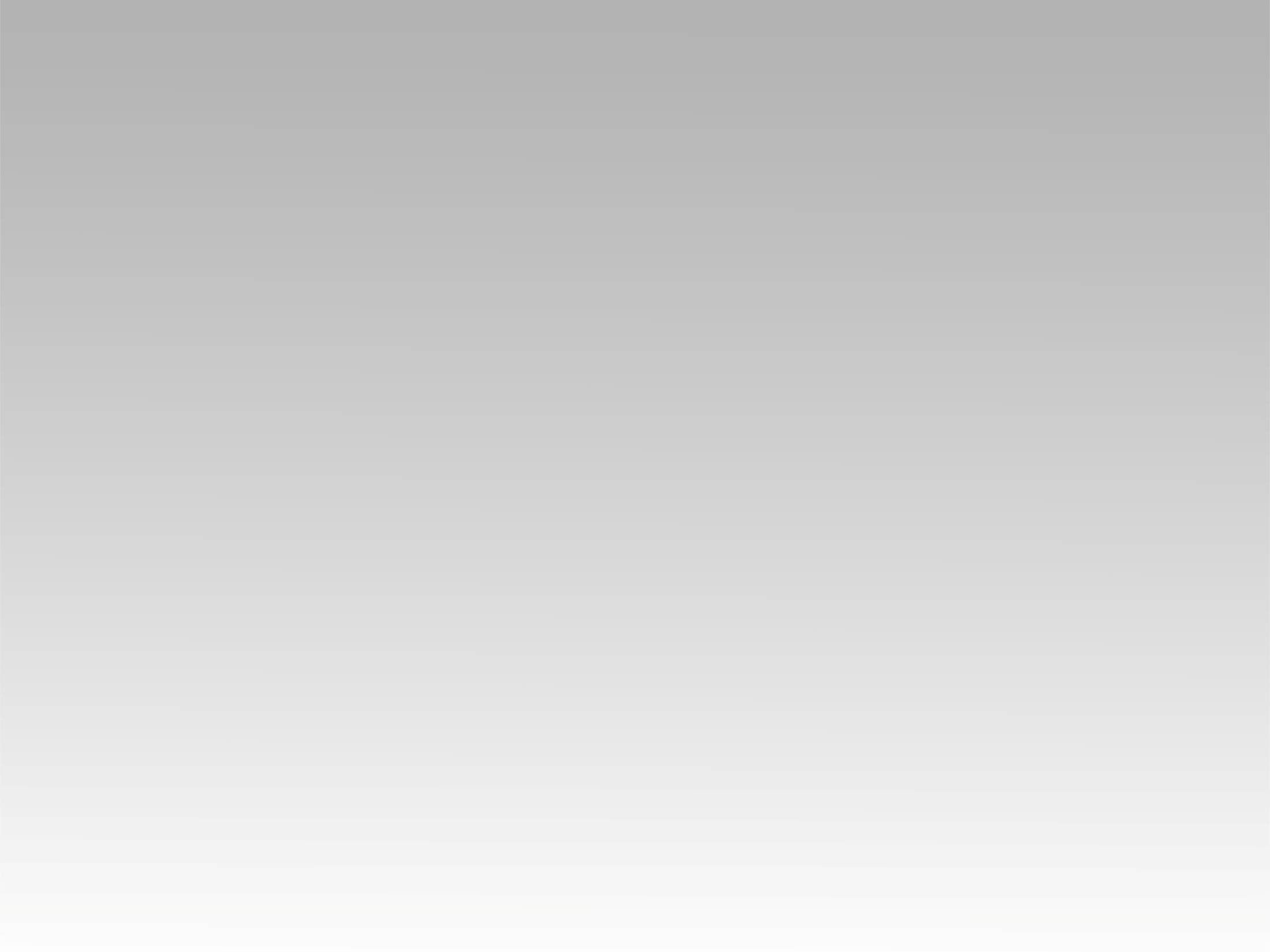 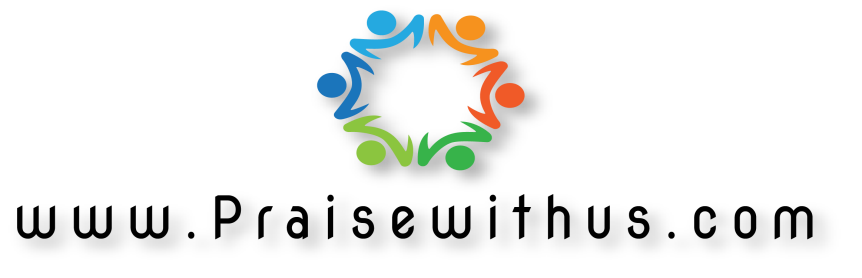